স্বাগতম
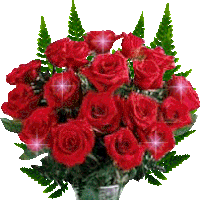 স্বাগতম
স্বাগতম
স্বাগতম
পরিচিতি
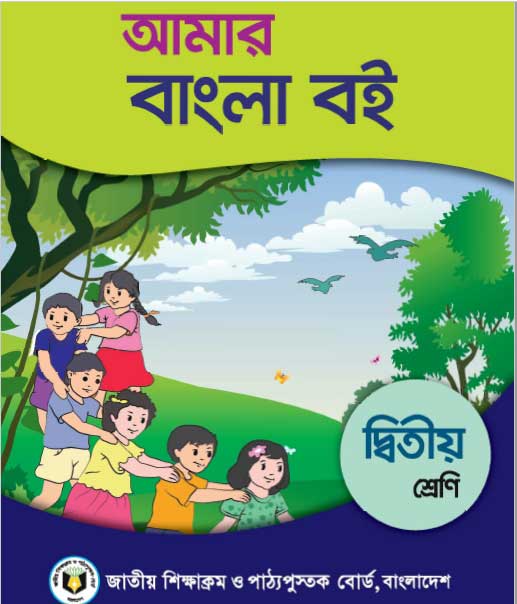 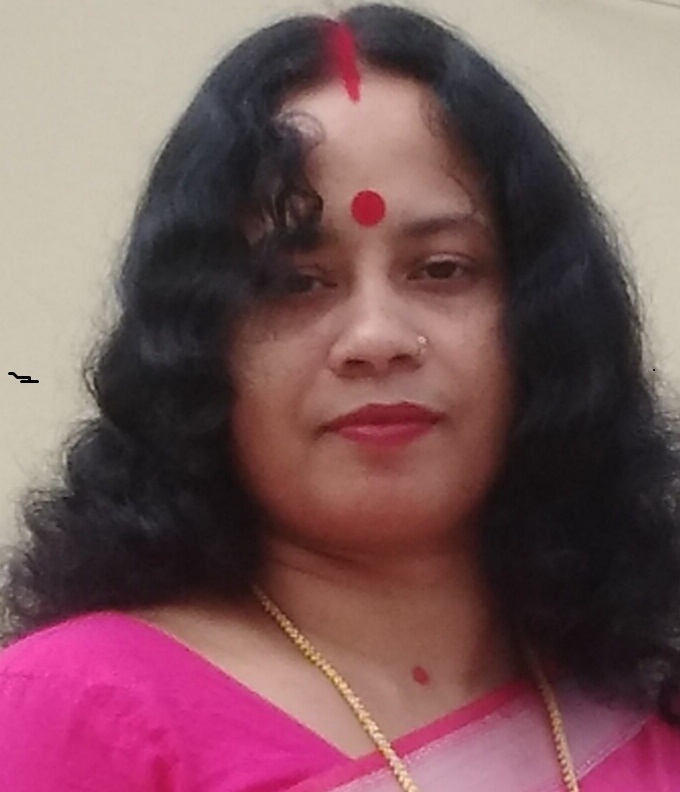 বিষয় বাংলা 
শ্রেণিঃ ২য় 
পাঠ শিরোনামঃ নানা রঙের ফুলফল
পাঠ্যাংশঃ আমাদের_______কাশফুল।
মনিকা রানী দাশ 
প্রধান শিক্ষক 
ডাঃ বসন্তকুমার আচার্য্য সপ্রাবি,
বানিয়াচং,হবিগঞ্জ।
শিখনফল
শোনাঃ১.১.১। যুক্তবর্ণের ধ্বনি শুনে বুঝতে পারবে            বলাঃ ১.১.১। যুক্তবর্ণের ধ্বনি স্পষ্ঠ ও শুদ্ধভাবে বলতে পারবে।
                                                                               ১.৩.২।কোন বিষয়ে প্রশ্ন করতে ও উত্তর দিতে পারবে।
          ১.২.১।ছোট ছোট বাক্য শুনে বুঝতে পারবে।                 2.5.2।বিভিন্ন বিষয় বর্ণনা করতে পারবে।
          ১.৩.১।নির্দেশনা শুনে পালন করতে পারবে।                  ২.৬.১।পরিচিত ফুল সম্পর্কে বলতে পারবে।
          ১.৩.২।অনুরোধ শুনে পালন করতে পারবে।                   ২.৬.৩। পরিচিত রঙ সম্পর্কে বলতে পারবে।
          ১.৩.৩।প্রশ্ন শুনে বুঝতে পারবে।                                  ৪.১.১।অধিত বিষয় সম্পর্কে অনুভূতি ব্যক্ত করতে পারবে।
          ৩.১.২। বর্ণনা শুনে বুঝতে পারবে।
           ৩.২.১। পরিচিত ফুল সম্পর্কে শুনে বুঝতে পারবে।           লেখাঃ ১.৪.১।যুক্তব্যঞ্জন ভেঙ্গে লিখতে পারবে।
           ৩.২.৩। পরিচিত রঙ সম্পর্কে শুনে বুঝতে পারবে।                   ২.৪.১।পরিচিত ফুল সম্পর্কে লিখতে পারবে।
ছবিতে কী দেখা যাচ্ছে?
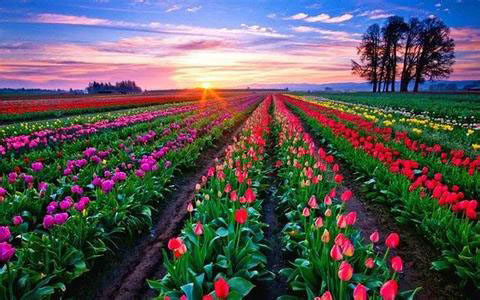 নানা রঙের ফুলফল
আজ আমরা নানা রঙের  ফুল সম্পর্কে জানব
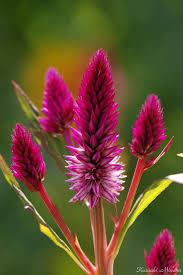 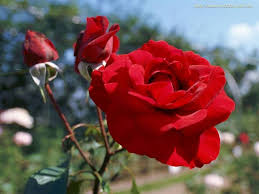 গোলাপ
মোরগের ঝুঁট
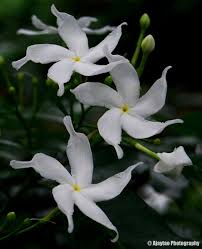 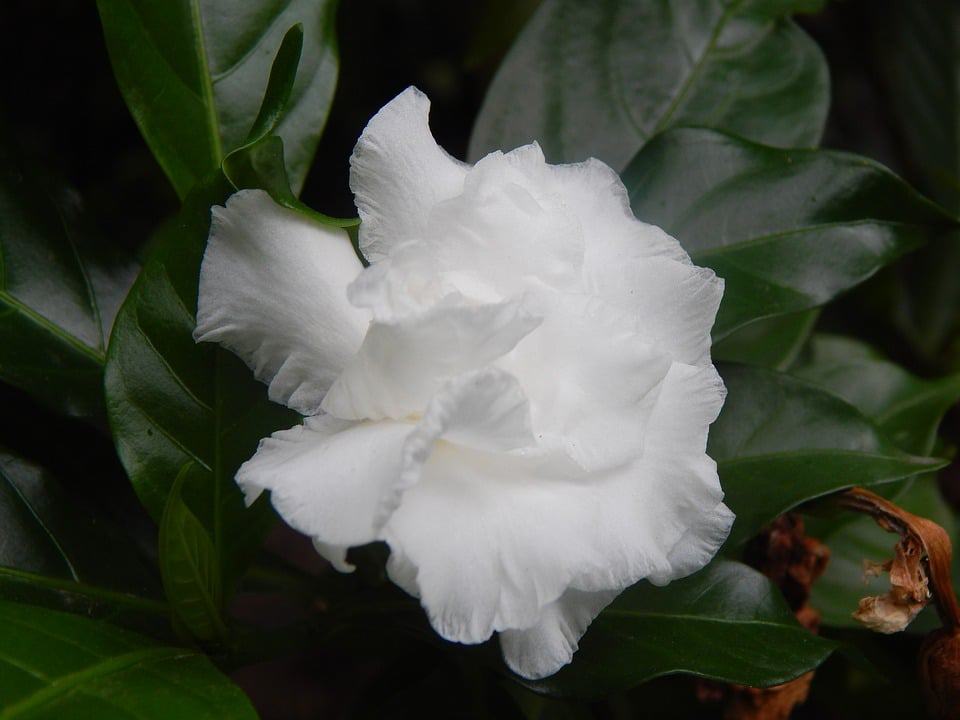 টগর
বেলি
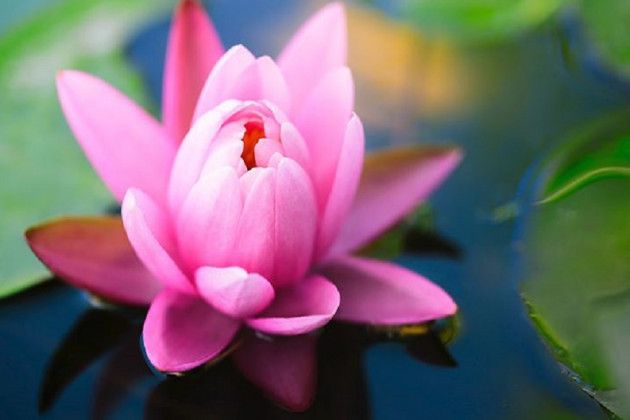 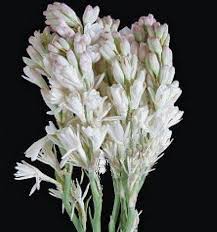 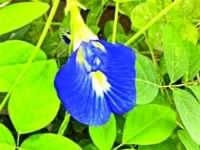 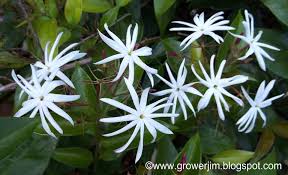 পদ্ম
শিউলি
রজনীগন্ধা
অপরাজিতা
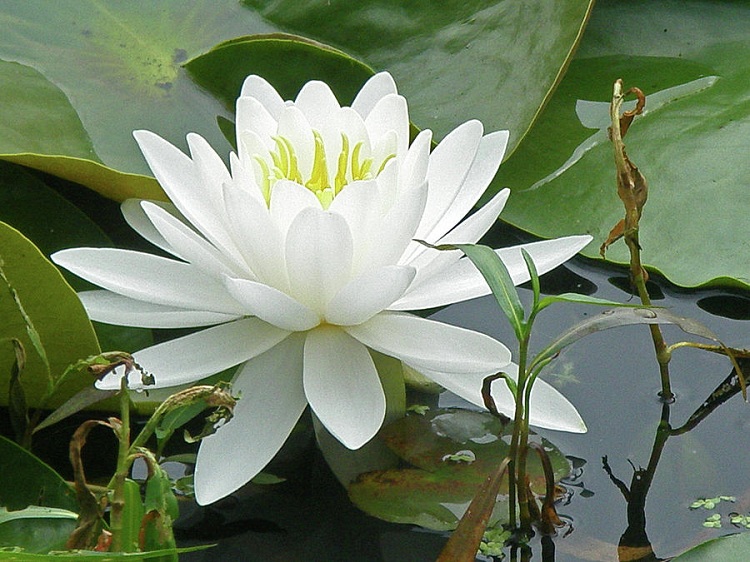 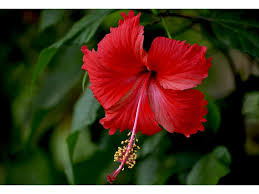 জবা
শাপলা
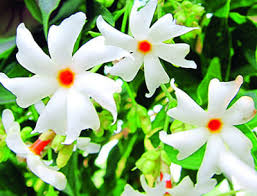 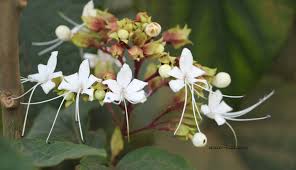 শিউলি
বাটফুল
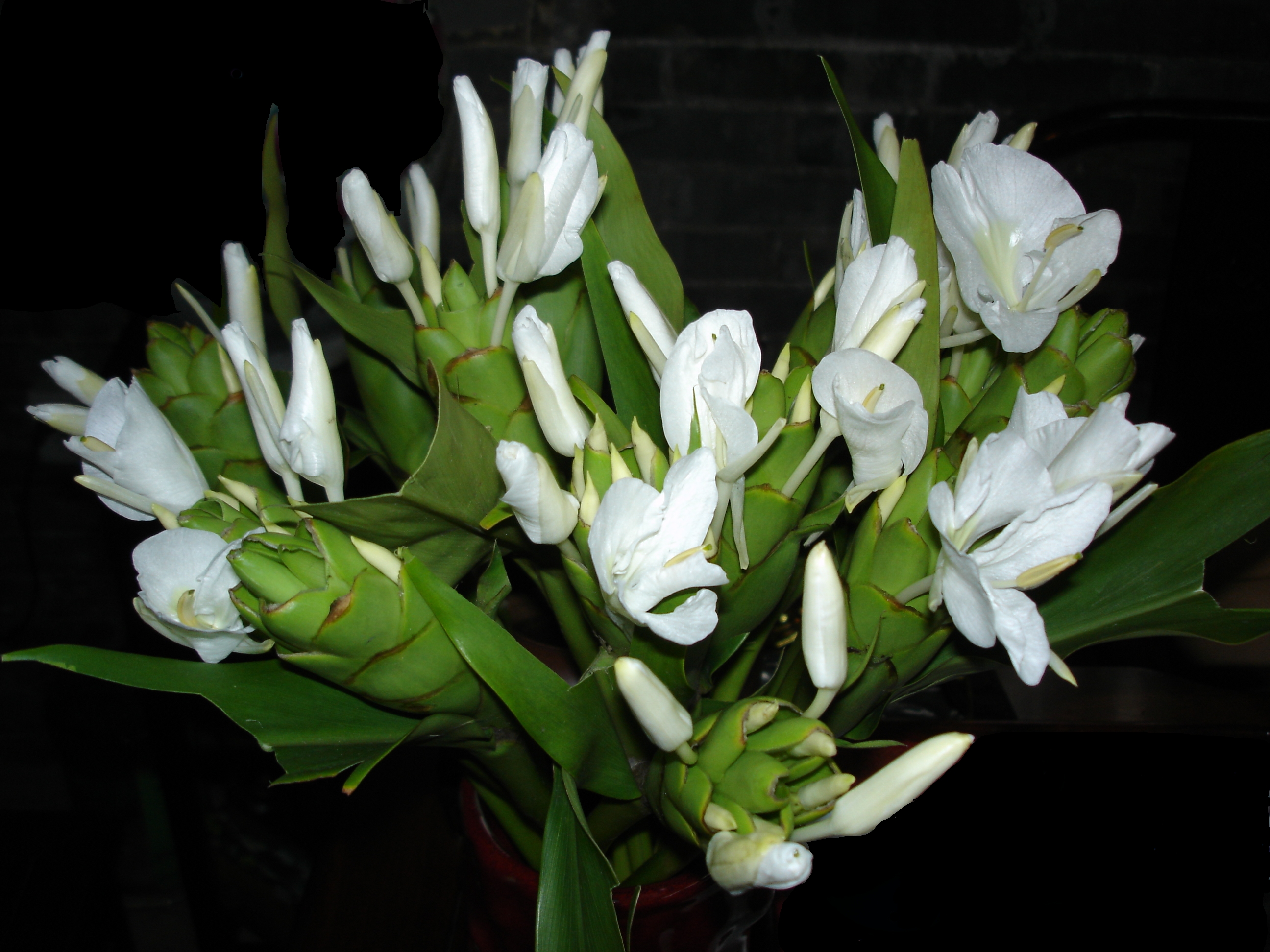 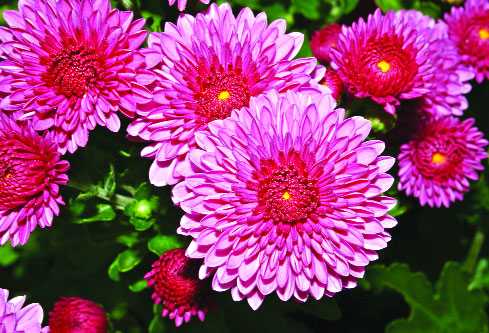 চন্দ্রমল্লিকা
দোলনচাঁপা
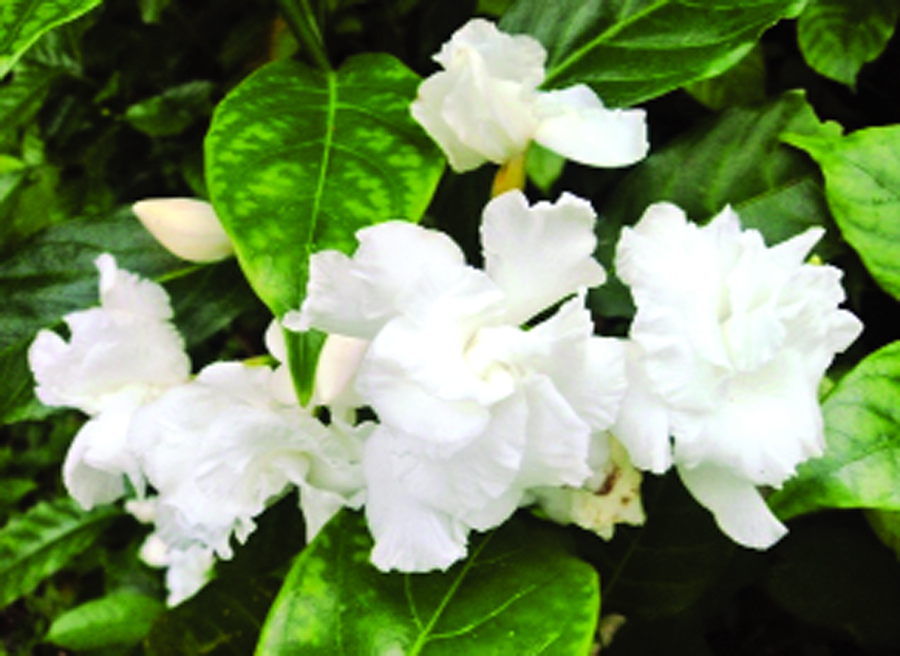 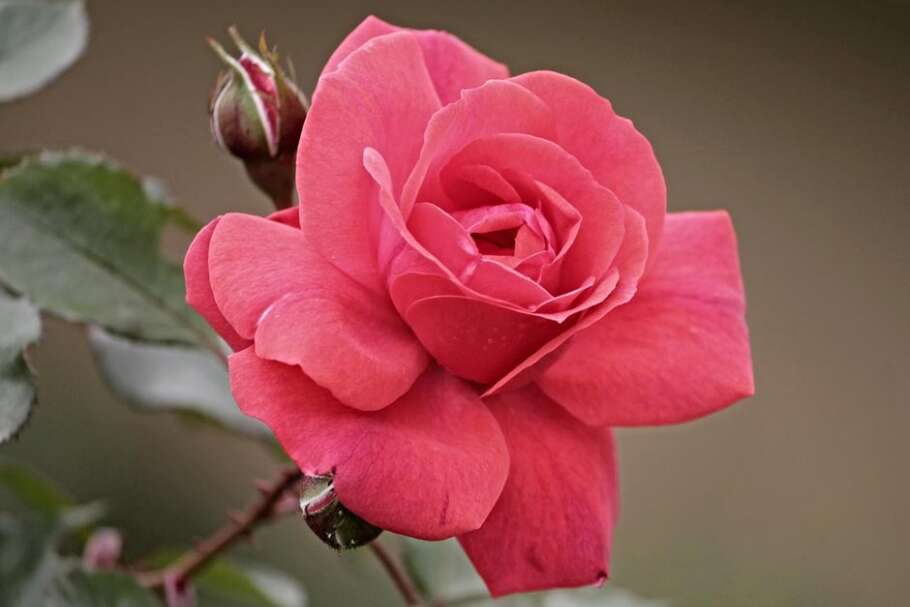 গোলাপ
বেলি
গন্ধরাজ
কদম
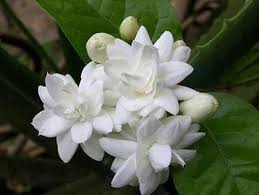 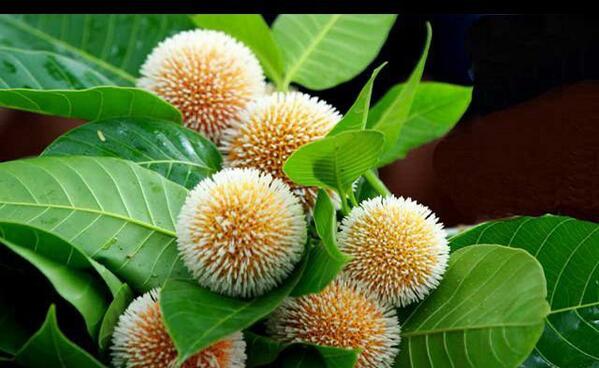 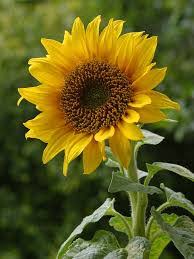 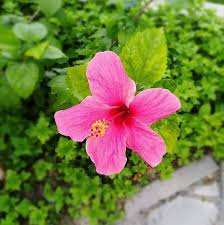 সূর্যমুখী
জবা
শিমুল
হাসনাহেনা
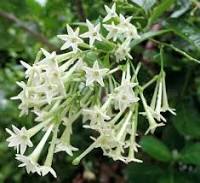 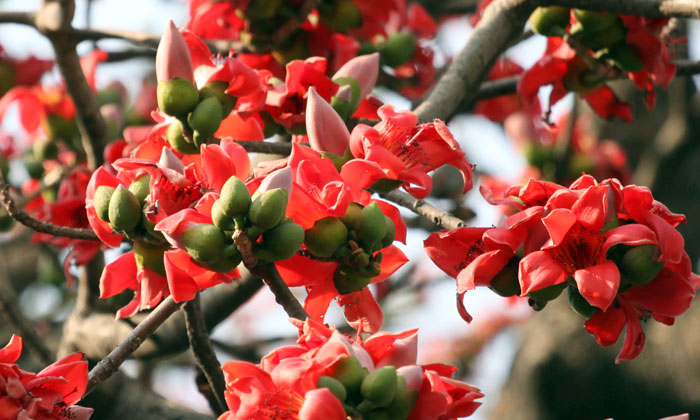 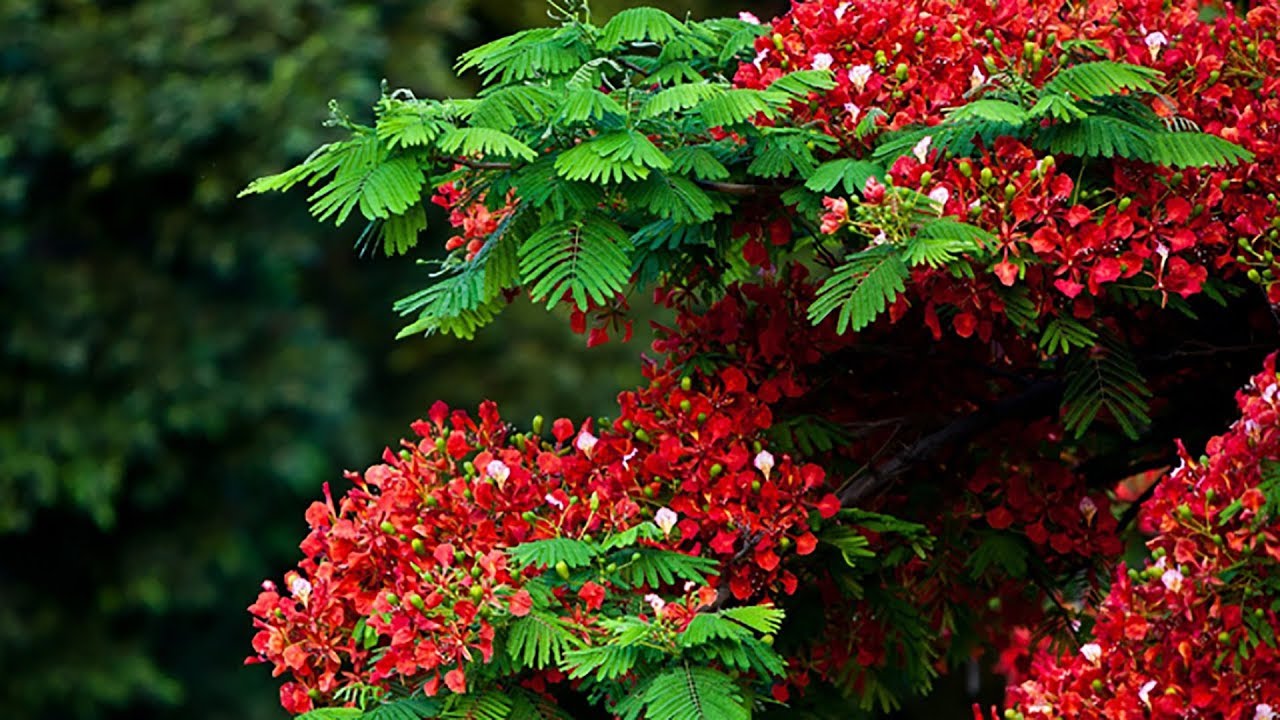 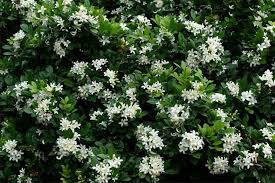 কামিনী
কৃষ্ণচূড়া
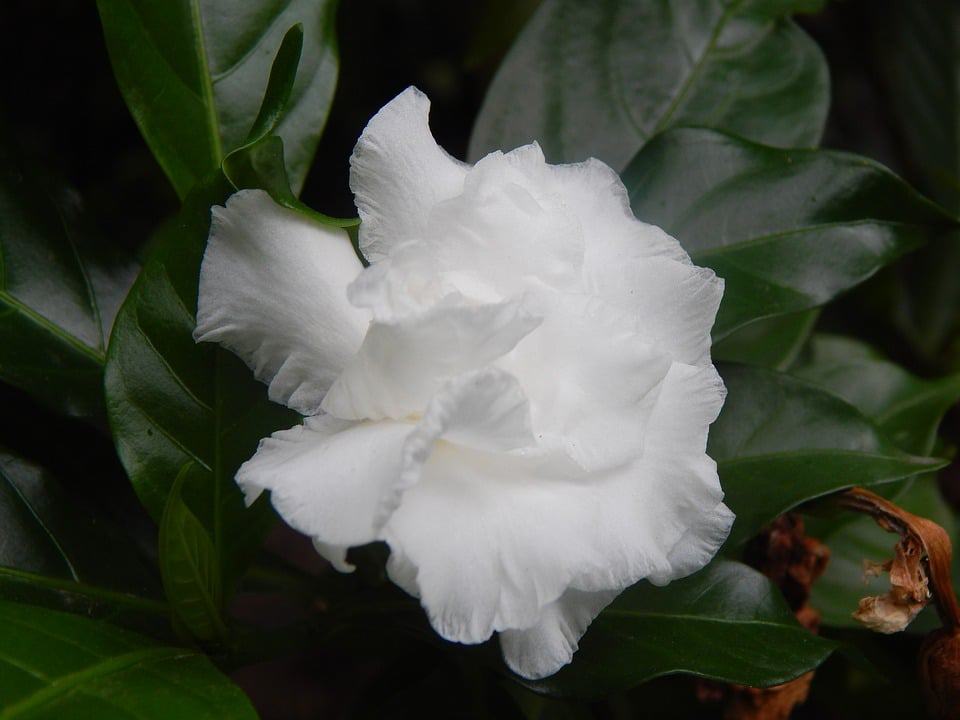 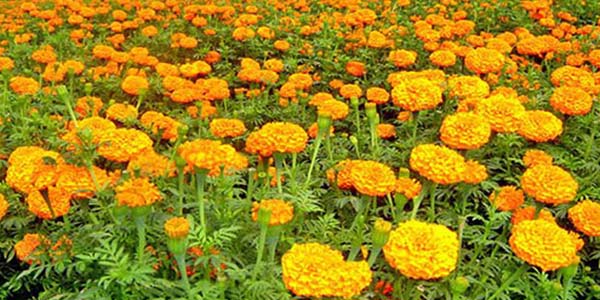 বেলি
গাঁদা
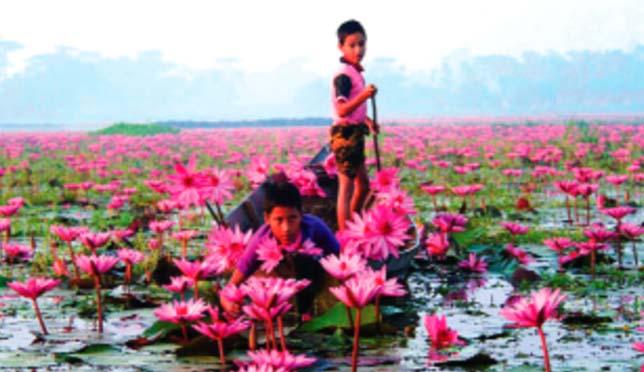 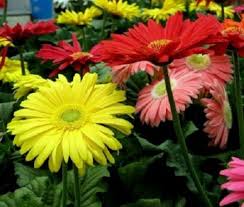 রঙ্গন
শাপলা
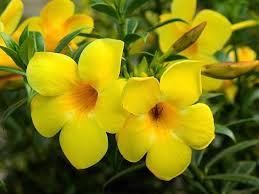 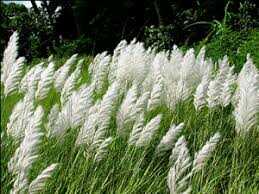 কাশফুল
অলকানন্দা
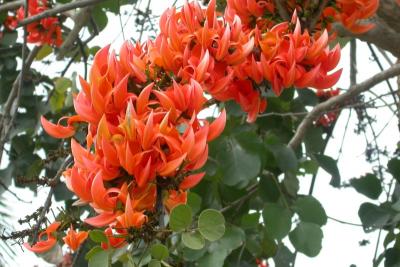 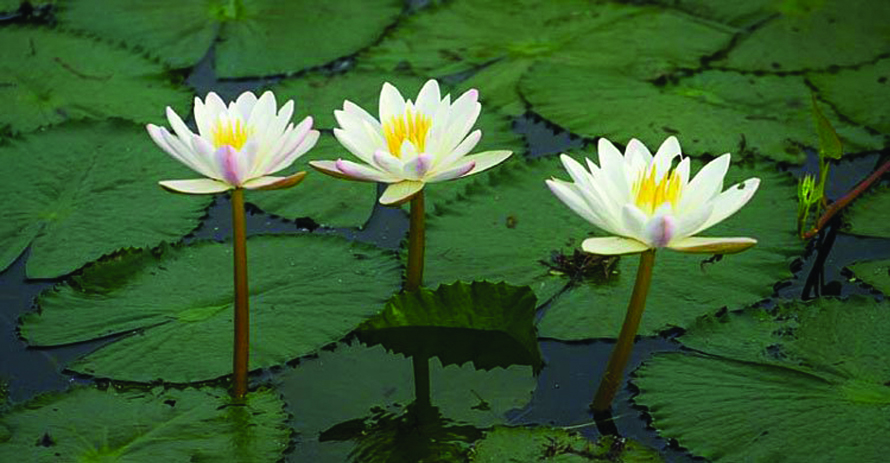 শাপলা
পলাশ
একক কাজঃ 

১।তুমি কী কী ফুল দেখেছ? তিনটি  ফুলের নাম বল।
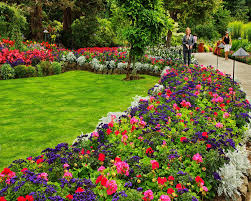 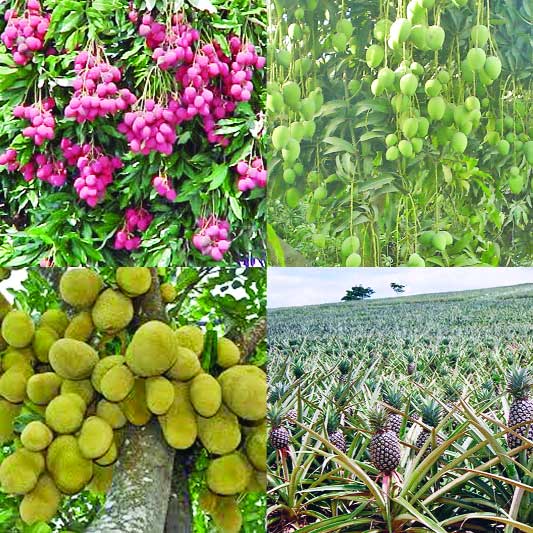 আমাদের দেশ ফুলের দেশ,ফলের দেশ।নানা রঙের ও নানা রকমের ফুলফল দেখা যায় সারা বছর ধরে।
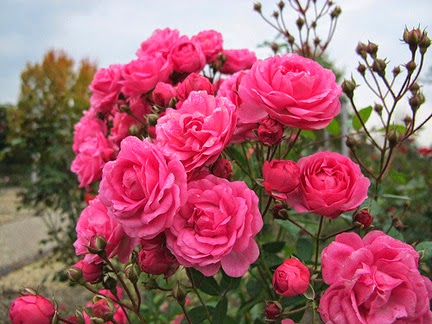 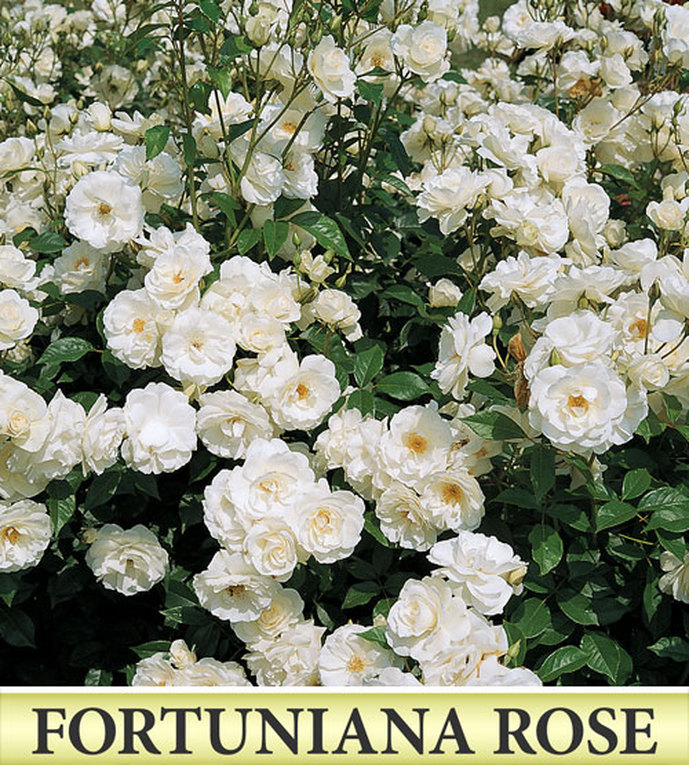 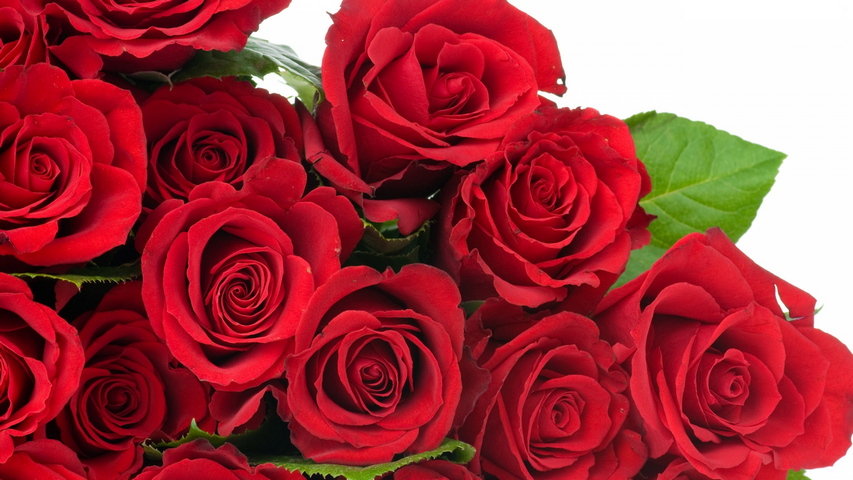 গোলাপ ফোটে সারা বছর।লাল,সাদা,গোলাপি বিভিন্ন রঙ্গের।গোলাপের সুগন্ধ আছে।
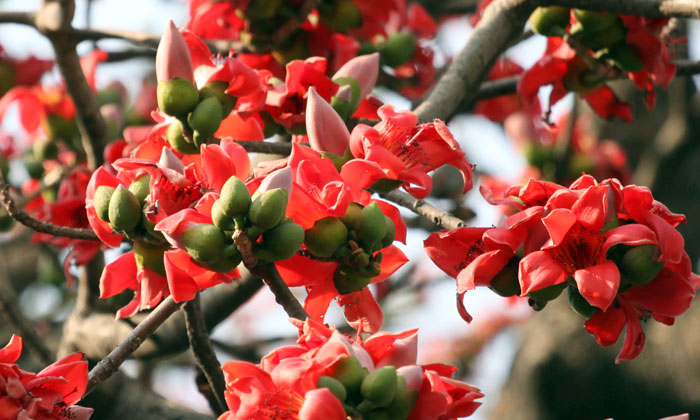 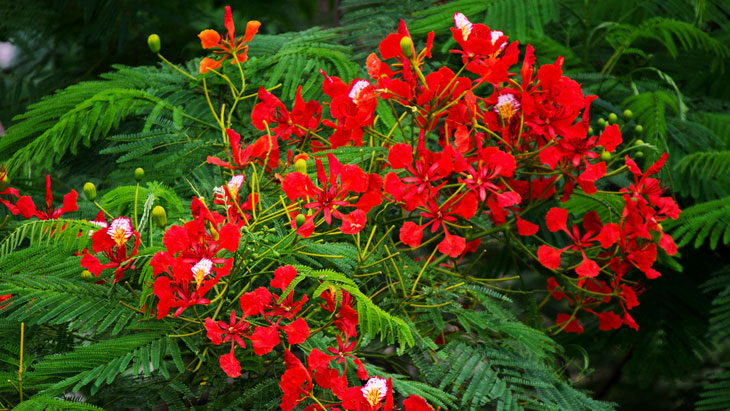 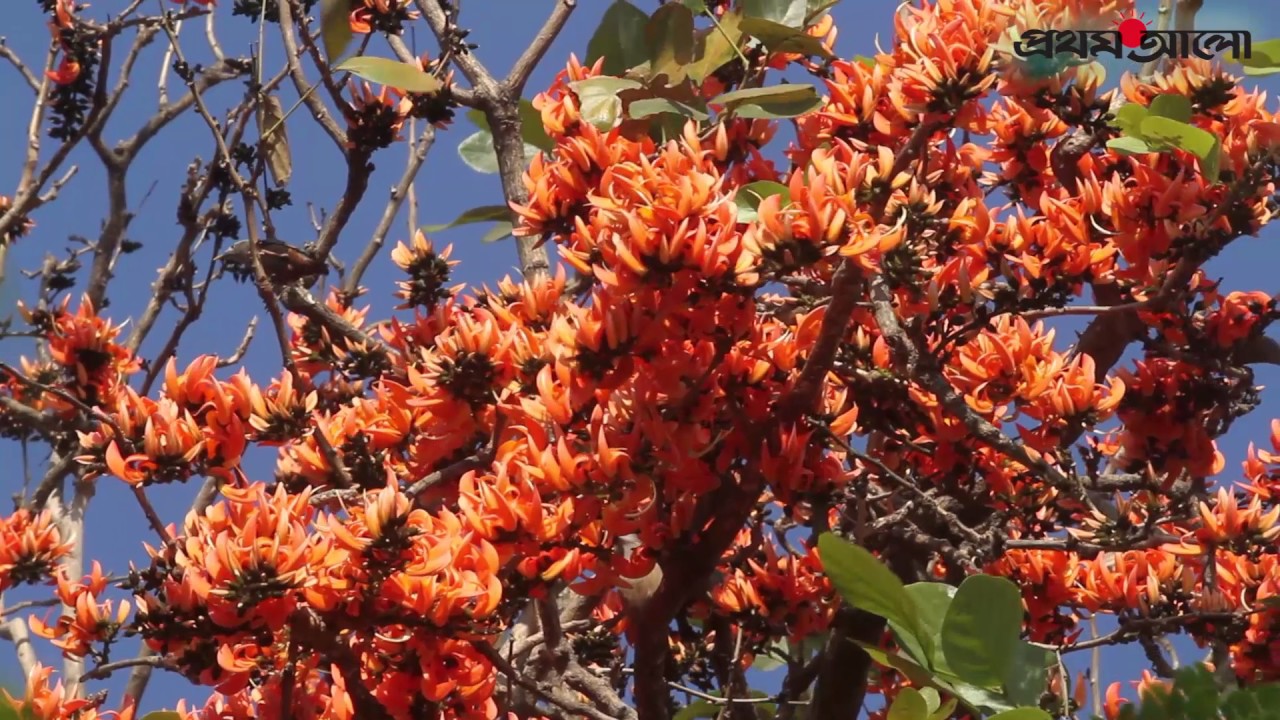 লাল রঙ নিয়ে ফোটে কৃষ্ণচূড়া,শিমুল,পলাশ।এগুলো দেখতে খুবই সুন্দর কিন্তু সুবাস নেই।
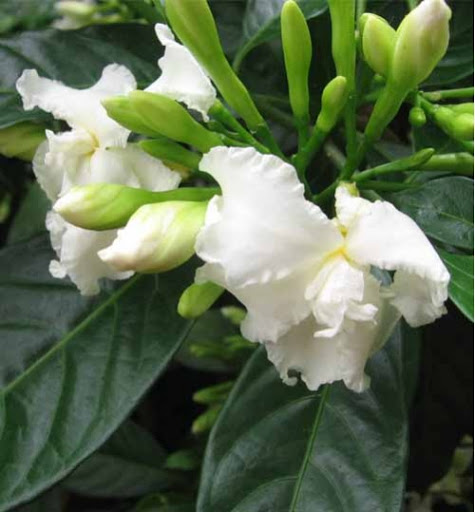 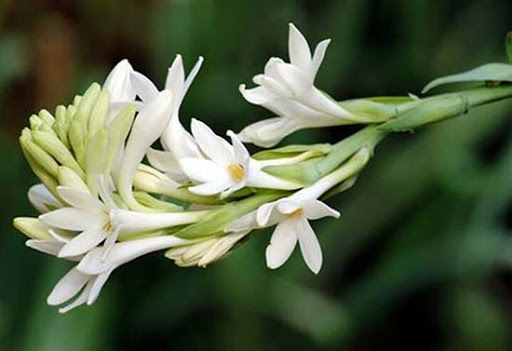 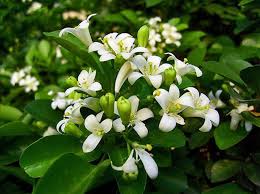 বেলি,রজনীগন্ধা,কামিনী সাদা রঙের ফুল।এগুলোর সুগন্ধ আছে।
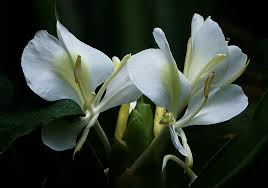 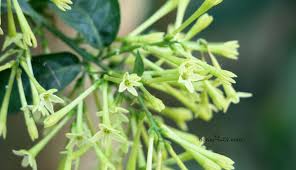 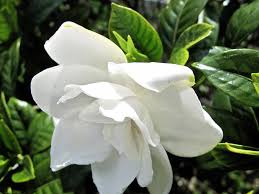 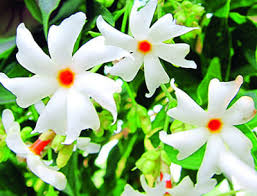 গন্ধরাজ ,হাসনাহেনা,দোলনচাঁপা ও শিউলি ও ফোটে অনেক।এগুলোর মিষ্টি গন্ধ মন ভরিয়ে দেয়। এসব ফুলের রঙ ও সাদা।
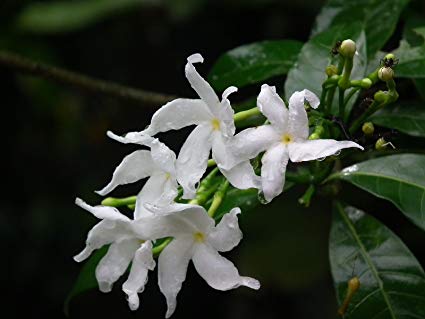 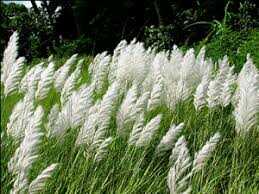 টগর আর কাশফুল ও সাদা।
দলীয় কাজ
কামিনী দলঃ
চারটি লাল ফুলের নাম লিখ।
চারটি সাদা ফুলের নাম লিখ।
গোলাপ দলঃ
সুগন্ধ রয়েছে এমন ফুল
দোলনচাঁপা
হাসনাহেনা
গোলাপ
শিউলি
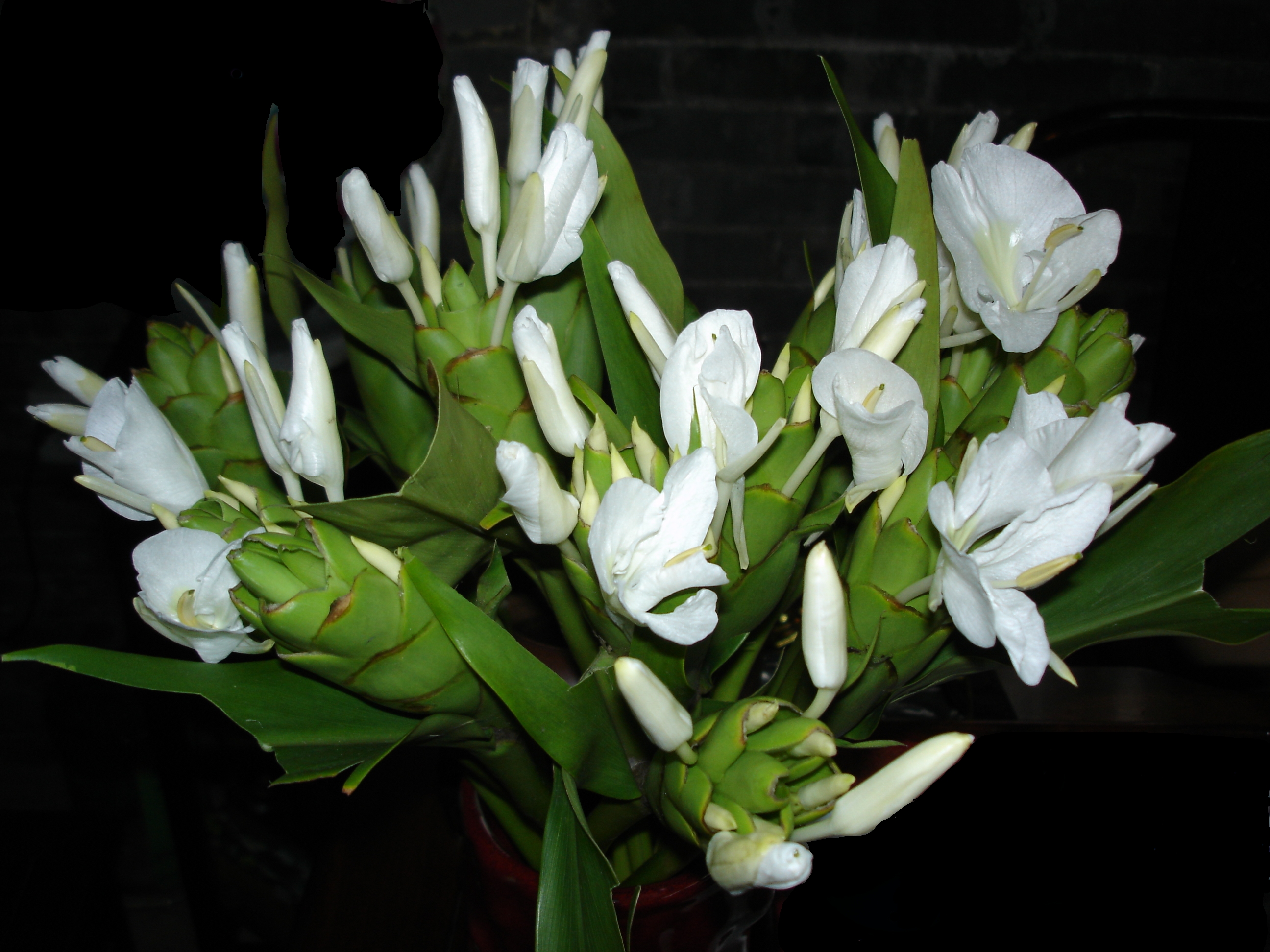 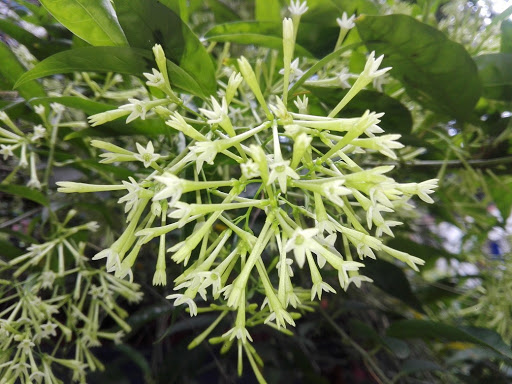 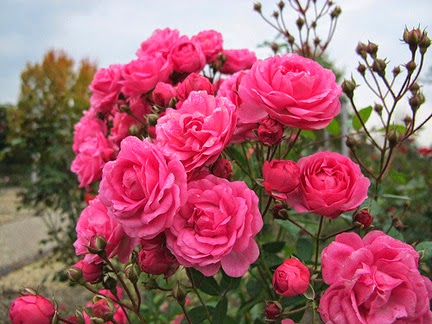 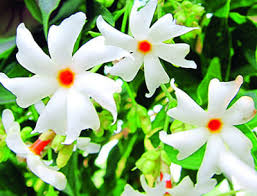 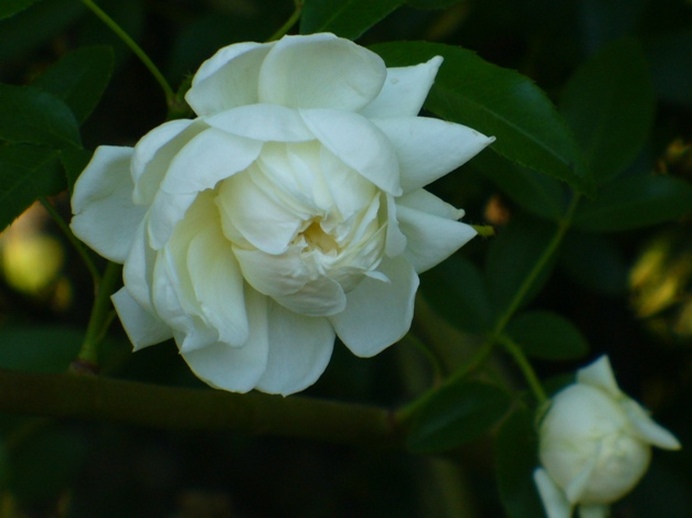 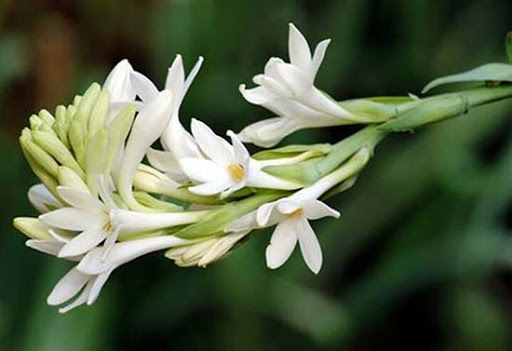 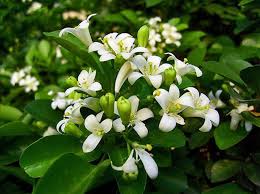 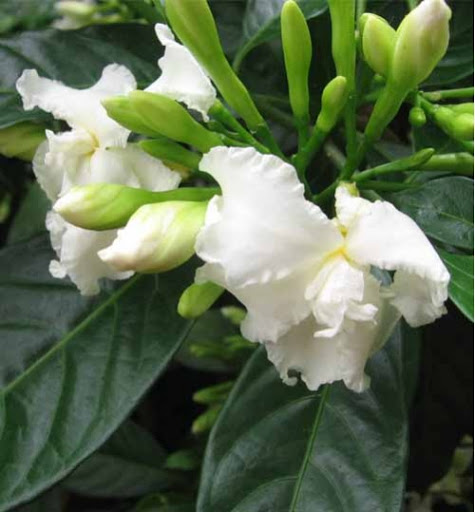 গন্ধরাজ
রজনীগন্ধা
কামিনী
বেলি
লাল রঙের ফুল
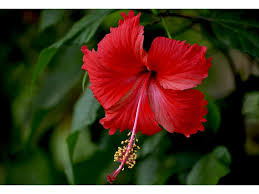 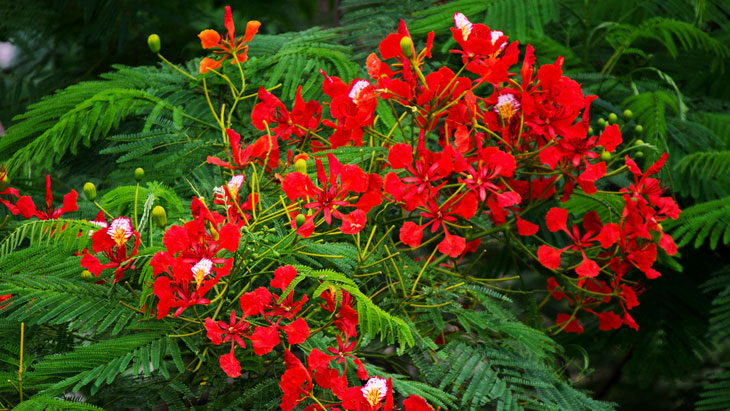 জবা
কৃষ্ণচূড়া
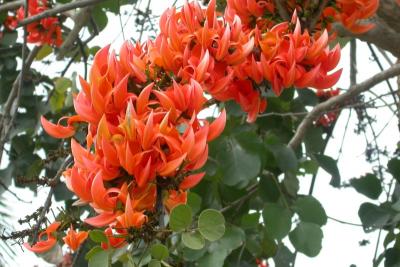 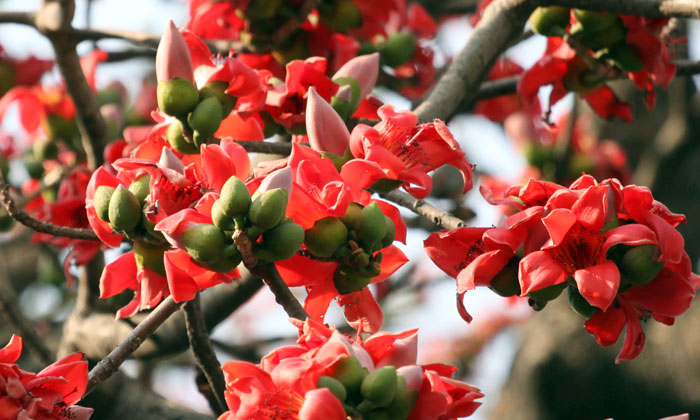 শিমুল
পলাশ
জোড়ায় কাজ
লাল ফুল সম্পর্কে দুটি বাক্য লিখ।
সাদা ফুল সম্পর্কে দুটি বাক্য লিখ।
পাঠ্যবই সংযোগঃ                                        পৃষ্ঠাঃ ২৮
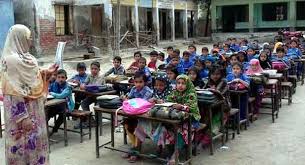 আদর্শপাঠ
সরবপাঠ
নীরবপাঠ
যুক্তবর্ণগুলো জেনে নেই
কৃষ্ণচূড়া
ষ্ণ
ণ
ষ
উষ্ণ
সুগন্ধ
ন্ধ
ন
ধ
অন্ধ
কিন্তু
ন্তু
ন
ত
শান্ত
মূল্যায়ন
প্রশ্নের উত্তরগুলো বল ও লিখ।
ক। সুগন্ধি ফুল কী কি? 
খ।ফুল কী কাজে লাগে? 
গ।ফুল কী তোমার ভালো লাগে? কেন ভালো লাগে?
বাড়ির কাজ
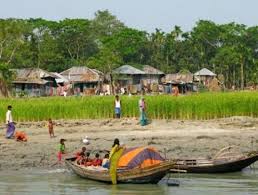 ১। ভালো লাগে এমন একটি ফুল সম্পর্কে তিনটি বাক্য লিখ।
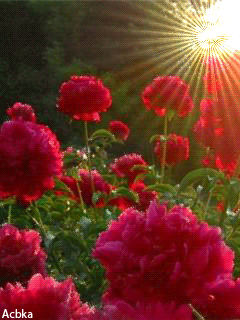 ধন্যবাদ
ধন্যবাদ
ধন্যবাদ
ধন্যবাদ